ΓΕΝΙΚΗ ΚΛΙΝΙΚΗ ΕΞΕΤΑΣΗΖΩΤΙΚΑ ΣΗΜΕΙΑ
Μ. Σαμάρκος
Καθηγητής Παθολογίας – Λοιμώξεων
28-02-2024
Γιατί πρέπει να εξετάζουμε κλινικά τους ασθενείς;
a map is not the territory Alfred Korzybski
“…an abstraction derived from something is not the thing itself.”

<<<
DeGowin's Diagnostic ExaminationPreface
The clinician's goal in performing a history and physical examination is to generate diagnostic hypotheses. This was true for Hippocrates and Olser and remains true today. 
The practice of medicine would be simple if each symptom or sign could be matched to a single disease, but this is not the case. There are a large number of symptoms and signs; we cover several hundred in this book, and they can occur in a nearly infinite number of combinations and temporal patterns. 
The clinician's diagnostic task has four parts:
To become familiar with the symptoms and signs of common and unusual diseases;
To elicit the pattern of the symptoms and signs from each patient;
To generate a differential diagnosis, a list of those diseases or conditions most likely to be causes of the patient's illness; and
To test those hypotheses with appropriate laboratory tests or clinical interventions.
DeGowin's Diagnostic Examination, 8th Edition, 2004 McGraw-Hill
Βασικές αρχές κλινικής εξέτασης
Η πλήρης και ακριβής κλινική εξέταση προϋποθέτει την υιοθέτηση μιας συστηματικής αλληλουχίας στην προσέγγιση του ασθενούς
Μπορεί να χρησιμοποιείτε τα ειδικά φύλλα ιστορικού
Ελαχιστοποιείστε τις φορές που ο ασθενής πρέπει να αλλάξει θέση
Σε κάθε τμήμα της εξέτασης ακολουθούμε την αλληλουχία: ΕΠΙΣΚΟΠΗΣΗ – ΨΗΛΑΦΗΣΗ – ΕΠΙΚΡΟΥΣΗ - ΑΚΡΟΑΣΗ
Προετοιμασία
Ελέγξτε τον εξοπλισμό σας
Ελέγξτε το φωτισμό και το περιβάλλον
Καλός φωτισμός
Ιδιωτικότητα
Επιλέξτε την αλληλουχία της εξέτασης
Πλήρης ή εστιασμένη κλινική εξέταση;
Τοποθετήστε τον ασθενή σε άνετη θέση
Καθιστός ή σε ύπτια θέση ανάλογα με την αλληλουχία της εξέτασης
Αφαίρεση ενδυμάτων
Υγιεινή χεριών
Σημαντικές λεπτομέρειες
Συστηθείτε πριν αρχίσετε την εξέταση
Ζητήστε από τον ασθενή την άδεια να τον εξετάσετε (Μπορώ να σας εξετάσω;)
Προειδοποιείστε τον ασθενή σε δύσκολα κομμάτια της κλινικής εξέτασης
Αν υπάρχει πιθανότητα να πονέσει
Αν η εξέταση είναι δυσάρεστη ή κουραστική
Kumar and Clark's Clinical Medicine, 10th Ed, 2021 Elsevier
Εξοπλισμός
Στηθοσκόπιο
Φακός
Νευρολογικό σφυρί
+ Παραμάνα ή μονοϊνίδιο
Σφυγμομανόμετρο
Γλωσσοπίεστρα
Ρολόι με δευτερόλεπτα
Θερμόμετρο
Παλμικό οξύμετρο
Γάντια
Μεζούρα
Οφθαλμοσκόπιο – ωτοσκόπιο
Διαπασών
Λιπαντικό για τη δακτυλική εξέταση
Στηθοσκόπιο
Σωστή τοποθέτηση στα αυτιά
Έλεγχος πριν την ακρόαση
Κώδωνας ή διάφραγμα?
Διάφραγμα: φίλτρο χαμηλών συχνοτήτων
Κώδωνας: χρησιμοποιείται όταν θέλουμε να ακούσουμε χαμηλές συχνότητες
Η σωστή θέση του στηθοσκοπίου
Η σωστή θέση του στηθοσκοπίου
Νευρολογικό σφυρί
Μονοϊνίδιο
Βαθμονομημένο πλαστικό νήμα το οποίο χρησιμοποιείται για να δημιουργεί ένα πρότυπο ερέθισμα πίεσης
Χρησιμοποιούνται μονοϊνίδια του 1, 10, και 75 g
Το μονοϊνίδιο των  10-g φαίνεται ότι είναι το καλύτερο για την ανίχνευση απώλειας επιπολής αισθητικότητας
Το μονοϊνίδιο τοποθετείται στο δέρμα (πχ στο πόδι) του ασθενούς και πιέζεται ώστε να λυγίσει και στη συνέχεια απομακρύνεται.
Αν ο ασθενής έχει απώλεια αισθητικότητας δεν αντιλαμβάνεται το ερέθισμα του μονοϊνιδίου
Χρησιμοποιείται ευρέως στα Ιατρεία Σακχαρώδη Διαβήτη
Πλήρης ή εστιασμένη κλινική εξέταση;
Πλήρης κλινική εξέταση: 
Στους περισσότερους νέους ασθενείς 
Στους ασθενείς που εισάγονται στο νοσοκομείο
Εστιασμένη κλινική εξέταση:
Σε ασθενείς με επείγοντα προβλήματα (όταν ο ασθενής σταθεροποιηθεί ακολουθεί πλήρης κλινική εξέταση)
Σε επανεξέταση ασθενούς
Η έκτασή της και η εστία της καθορίζεται από το ιστορικό του ασθενούς
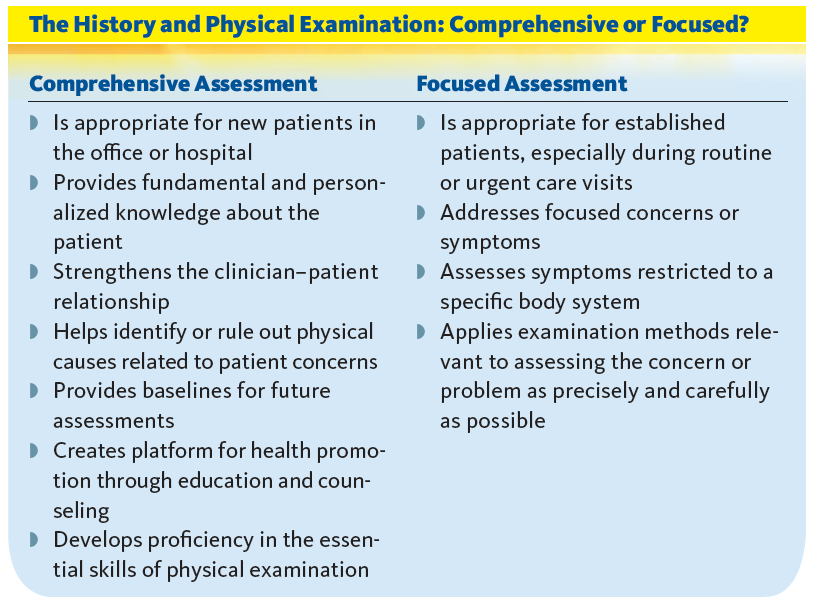 Bate’s Guide to physical examination and history taking, 12th Ed (2017)
Γενική επισκόπηση
Γενική κατάσταση, βάρος, ύψος, σωματική κατασκευή
Στάση σώματος, κινητικότητα, βάδιση
Ένδυση, σωματική υγειινή και περιποίηση
Έκφραση προσώπου, συναίσθημα, συμπεριφορά, αντιδράσεις σε πρόσωπα και πράγματα
Τρόπος ομιλίας, περιεχόμενο λόγου, επίπεδο συνείδησης
Ζωτικά σημεία
Αρτηριακή πίεση
Σφύξεις: συχνότητα, ρυθμικότητα
Αναπνοές: συχνότητα, τρόπος αναπνοής
Διαταραχές αναπνοής: Cheyne – Stokes, Kussmaul
Θερμοκρασία
Χρόνος τριχοειδικής επαναπλήρωσης
Μερική τάση O2 με παλμικό οξύμετρο
Μέτρηση αρτηριακής πίεσης
Ο εξεταζόμενος πρέπει να έχει αναπαυθεί επί 5 λεπτά πριν τη λήψη της ΑΠ
Η λήψη της ΑΠ μπορεί να γίνει σε ύπτια ή καθιστή θέση
Αν ο εξεταζόμενος είναι καθιστός πρέπει το άνω άκρο να είναι περίπου στο ύψος της καρδιάς
Δεν πρέπει τα μανίκια του εξεταζόμενου να είναι σφιχτά
Πρέπει να γίνεται μέτρηση ΑΠ και από τα δύο άνω άκρα
Η υψηλότερη ΑΠ λαμβάνεται υπόψη για τις θεραπευτικές αποφάσεις
Σημειώνουμε τη διαφορά μεταξύ των δύο άκρων αν είναι >20 mmHg
Ορισμένες φορές πρέπει να γίνει μέτρηση ΑΠ σε ύπτια και όρθια θέση
Ορθοστατική υπόταση
Μέτρηση αρτηριακής πίεσης
Επιλογή κατάλληλης περιχειρίδας
Ο αεροθάλαμος πρέπει να καλύπτει τα 2/3 της περιφέρειας του άκρου
Τοποθέτηση περιχειρίδας στη σωστή θέση
Το μέσο του αεροθαλάμου πρέπει να βρίσκεται πάνω από τη βραχιόνια αρτηρία
Η περιχειρίδα δεν πρέπει να είναι πολύ σφιχτή ή πολύ χαλαρή
Αεροθάλαμος
Μέτρηση αρτηριακής πίεσης
ΒΑΣΙΚΗ ΑΡΧΗ: Όταν ο αεροθάλαμος έχει φουσκώσει με πίεση > Συστολική ΑΠ η ροή αίματος στην βραχιόνιο αρτηρία διακόπτεται
Ψηλάφηση σφυγμού βραχιονίου αρτηρίας
Φουσκώνουμε την περιχειρίδα μέχρι να χαθεί ο σφυγμός  αδρή εκτίμηση συστολικής ΑΠ
Φουσκώνουμε την περιχειρίδα ακόμα 20-30 mmHg
Ξεφουσκώνουμε την περιχειρίδα αργά (2-3 mmHg/sec)
Ήχοι Korotkoff
Συστολική ΑΠ: η πίεση του αεροθαλάμου όταν ακούγεται ο πρώτος ήχος Korotkoff
Διαστολική ΑΠ: η πίεση του αεροθαλάμου όταν ακούγεται ο τελευταίος ήχος Korotkoff
Αν οι ήχοι Korotkoff ΔΕΝ εξαφανίζονται η διαστολική πίεση ισούται με την πίεση στο σημείο ΕΞΑΣΘΕΝΙΣΗΣ των ήχων
Ήχοι Korotkoff
Bate’s Guide to physical examination and history taking, 12th Ed (2017)
Ήχοι Korotkoff
Συστολική ΑΠ
Διαστολική ΑΠ
Ακροαστικό χάσμα
Ένα διάστημα μεταξύ συστολικής και διαστολικής ΑΠ στο οποίο δεν ακροώνται ήχοι Korotkoff
Μπορεί να οδηγήσει σε σημαντικό σφάλμα στη μέτρηση της ΑΠ (υποεκτίμηση συστολικής ΑΠ)
Συνήθως οφείλεται σε σκλήρυνση του αρτηριακού τοιχώματος και απαντάται σε αθηρωματική αρτηριακή νόσο
Ταξινόμηση αρτηριακής πίεσης
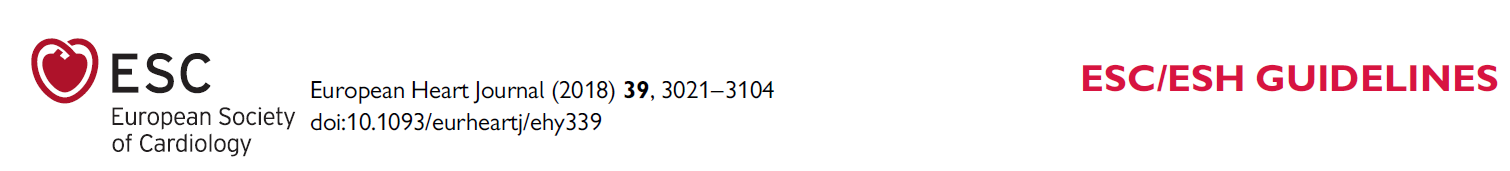 ΣφύξειςΤρόποι προσδιορισμού καρδιακής συχνότητας
Ψηλάφηση αρτηριακού σφυγμού
Προσοχή σε ασθενή με ταχυκαρδία ή αρρυθμία: ορισμένοι καρδιακοί κύκλοι μπορεί να μην μεταδίδουν σφυγμικό κύμα («φρούδες» συστολές)  ψευδώς χαμηλή καρδιακή συχνότητα
Οξυμετρία
 Η μέτρηση της καρδιακής συχνότητας με το οξύμετρο είναι επιρρεπής σε σφάλματα ειδικά σε αιμοδυναμικά ασταθείς ασθενείς
Καρδιακή ακρόαση
Ο ασφαλέστερος τρόπος προσδιορισμού της καρδιακής συχνότητας (εκτός από το ΗΚΓ)
ΗΚΓ: Πρέπει να ληφθεί μια ΗΚΓραφική απαγωγή μεγάλης διάρκειας (τουλάχιστον 15-20 sec)
Θέσεις ψηλάφησης αρτηριακού σφυγμού
ΚΕΡΚΙΔΙΚΗ
ΚΑΡΩΤΙΔΑ
ΜΗΡΙΑΙΑ
McLeod’s Clinical Examination, 13th Ed (2013)
Είδη σφυγμού
Δίκροτος - ένα κύμα στη συστολή και ένα στη διαστολή: AS + AR, υπερτροφική καρδιομυοπάθεια
Δικόρυφος (Bifid, pulsus bisferiens) - Δύο κύματα στη συστολή: AR + AS, υπερτροφική υπαορτική στένωση, υπερκινητική κυκλοφορία
Αλλόμενος (Bounding pulse - Corrigan): AR, υπερκινητική κυκλοφορία, αρτηριοφλεβικά συρίγγια, ανοικτός βοτάλλειος πόρος
Βραδείας ανόδου / Ανάκροτος  (Pulsus tardus): AS
Εναλλασσόμενος (Pulsus alterans): εναλλασσόμενος όγκος παλμού σε βαριά αριστερή καρδιακή ανεπάρκεια – κανονικός ρυθμός
Διδυμία: εναλλασσόμενος όγκος παλμού – ζεύγη συστολών 
Παράδοξος - μεγάλη πτώση κατά την εισπνοή:(καρδιακός επιπωματισμός, βαρύ άσθμα)
AS: Aortic stenosis – Στένωση αορτικής βαλβίδας
AR: Aortic regurgitation – Ανεπάρκεια αορτικής βαλβίδας
Αναπνοές
Παθολογικοί ρυθμοί αναπνοής
Παθολογικοί ρυθμοί αναπνοής
ΑΝΑΠΝΟΗ CHEYNNE-STOKES
Περίοδος άπνοιας: η πρώτη αναπνοή ακούγεται περίπου στο 6ο δευτερόλεπτο
Προοδευτική αύξηση του εύρους της αναπνοής
Μέγιστο εύρος: περίπου στο 16ο δευτερόλεπτο
Προοδευτική μείωση του εύρους της αναπνοής: στο 27ο δευτερόλεπτο ακούγεται η τελευταία αναπνοή.
Παλμική Οξυμετρία
Ο προσδιορισμός του κορεσμού αιμοσφαιρίνης με παλμική οξυμετρία έχει γίνει πλέον μέρος της κλινικής εξέτασης
SpO2: κορεσμός αιμοσφαιρίνης με παλμική οξυμετρία
SaO2: κορεσμός αιμοσφαιρίνης αρτηριακού αίματος (με αιμοληψία)
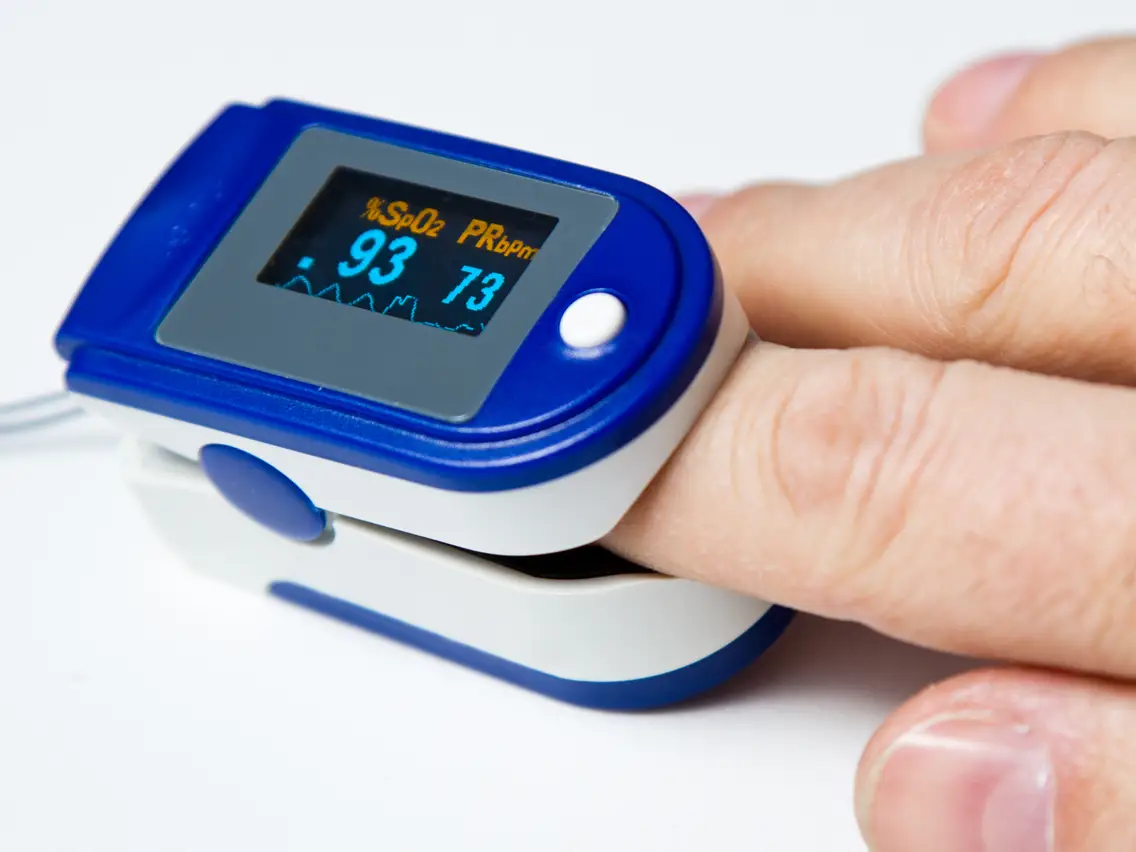 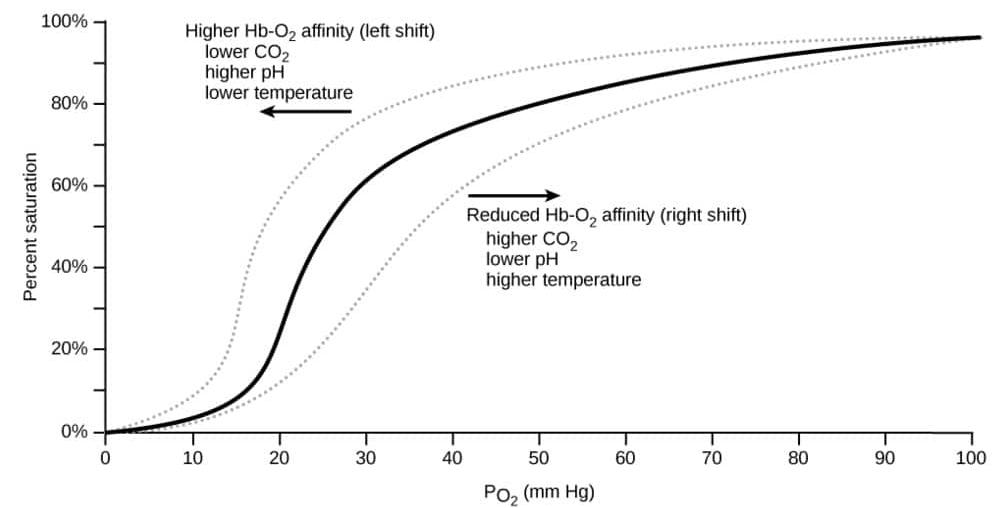 ΠΡΟΣΟΧΗ: 
Ασθενείς με κρύα άκρα
Ασθενείς με περιφερική αρτηριακή νόσο
Ασθενείς με υπόταση / καταπληξία
Ασθενείς με βαμμένα νύχια
Ασθενείς με σκούρο δέρμα
Ασθενείς που κάπνισαν πριν λίγο
Pulse Oximeter Accuracy and Limitations: FDA Safety Communication
Θερμοκρασία
Τύποι θερμομέτρων
Υδραργυρικό
Ηλεκτρονικό
Θέσεις θερμομέτρησης
Μασχάλη
Στοματική κοιλότητα
Ορθό
Μέτωπο
Ακουστικός πόρος (τύμπανο)
Ώρα θερμομέτρησης
Ημερήσια διακύμανση θερμοκρασίας: χαμηλότερη 4 πμ και υψηλότερη 4-6 μμ
ΠΡΟΣΟΧΗ ΣΤΗ ΘΕΡΜΟΜΕΤΡΗΣΗ
Απισχνασμένος ασθενής
Έντονη εφίδρωση μασχάλης
Κυψελίδα (σε μέτρηση θερμοκρασίας από το αυτί)
Χρόνος τριχοειδικής επαναπλήρωσης
Βάρος και ύψος
Σωματική διάπλαση
Αχονδροπλασία, υποφυσιογενής νανισμός, μεγαλακρία, σ. Turner (45,Χ), Marfan, κύφωση, παχυσαρκία τύπου Cushing)
Απίσχναση: κακοήθεια, διαβήτης, χρόνιες λοιμώξεις, κατάθλιψη
ΒΜΙ = Βάρος (Kg) / [Ύψος (m)]2
Περιφέρεια μέσης αν BMI>35
ΜΕΓΑΛΑΚΡΙΑ
ΣΥΝΔΡΟΜΟ MARFAN
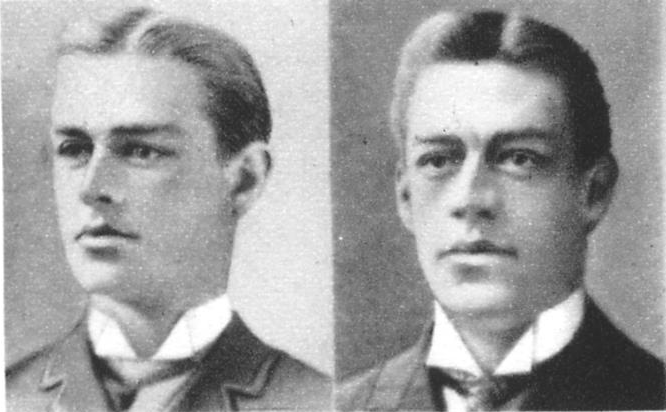 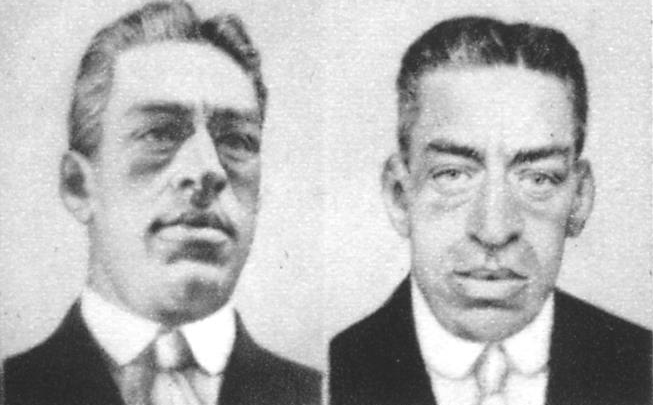 Επίπεδο συνείδησης
Εγρήγορση
Λήθαργος: ο ασθενής ανοίγει τα μάτια και απαντάσει σε ερωτήσεις αλλά κοιμάται εύκολα
Άμβλυνση: ανταποκρίνεται αργά, φαίνεται συγχυσμένος, μειωμένο ενδιαφέρον για το περιβάλλον
Stupor: Ο ασθενής κοιμάται αλλά ξυπνάει μόνο με επώδυνα ερεθίσματα
Κώμα: Ο ασθενής δεν ξυπνάει και έχει κλειστά μάτια
Κλίμακα κώματος Γλασκώβης
ΕΓΚΕΦΑΛΙΚΗ ΒΛΑΒΗ
Βαριά GCS < 8–9
Μέτρια GCS 9–12
Ήπια GCS ≥ 13
Αν η κινητική ανταπόκριση διαφέρει ΑΡ-ΔΕ λαμβάνεται υπόψη η καλύτερη ανταπόκριση
Επικοινωνία
Αποπροσανατολισμός
Χώρος
Χρόνος
Πρόσωπα 
Σύγχυση: μειωμένη προσήλωση και επίγνωση του περιβάλλοντος – «αδυναμία καθαρής σκέψης» 
Αφασικές διαταραχές 
Παραλήρημα
[Speaker Notes: Confusion denotes decreased attentiveness and may be present with any level of consciousness. The hallmark of confusional states is impaired perception, memory, and awareness of surrounding]
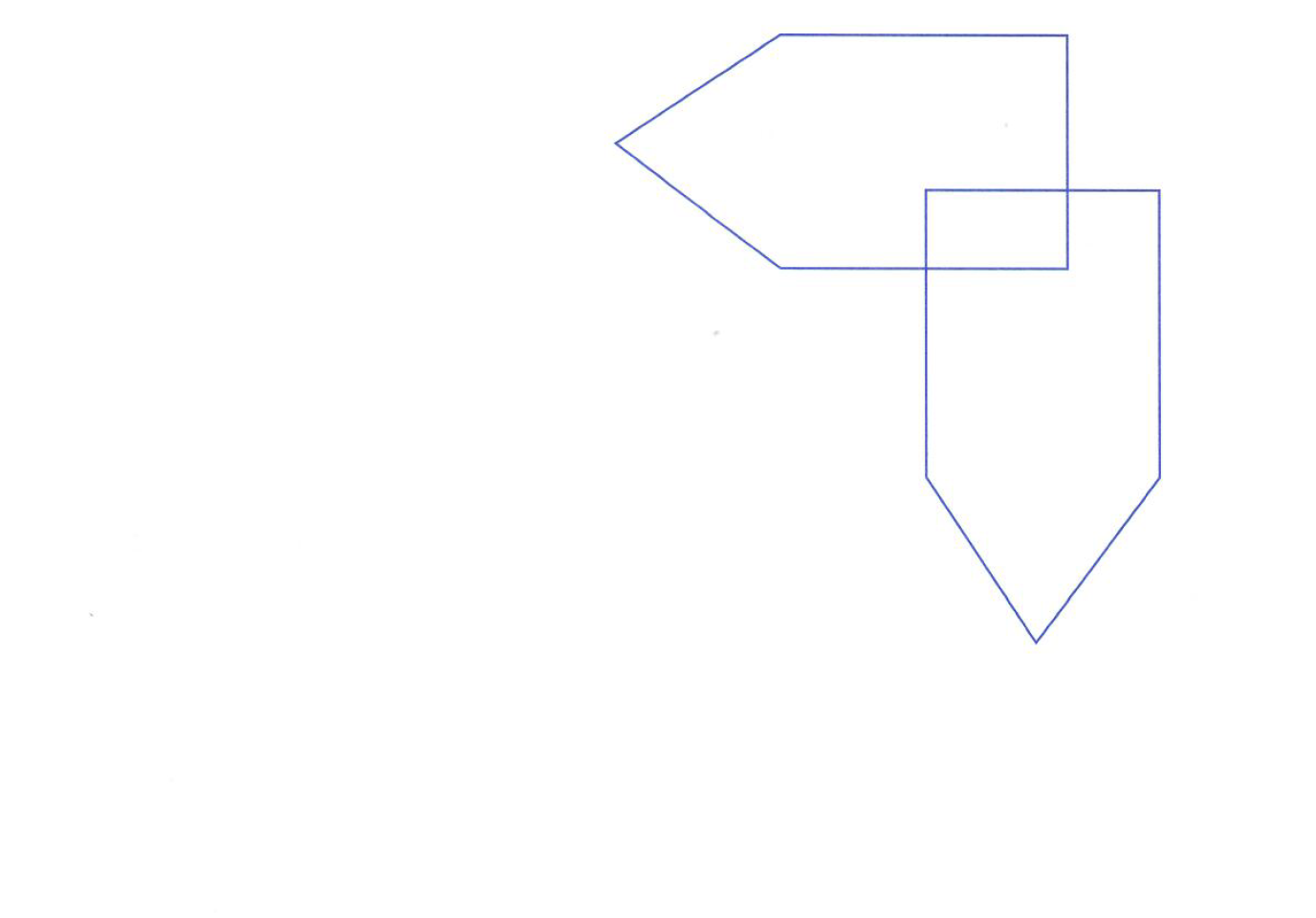 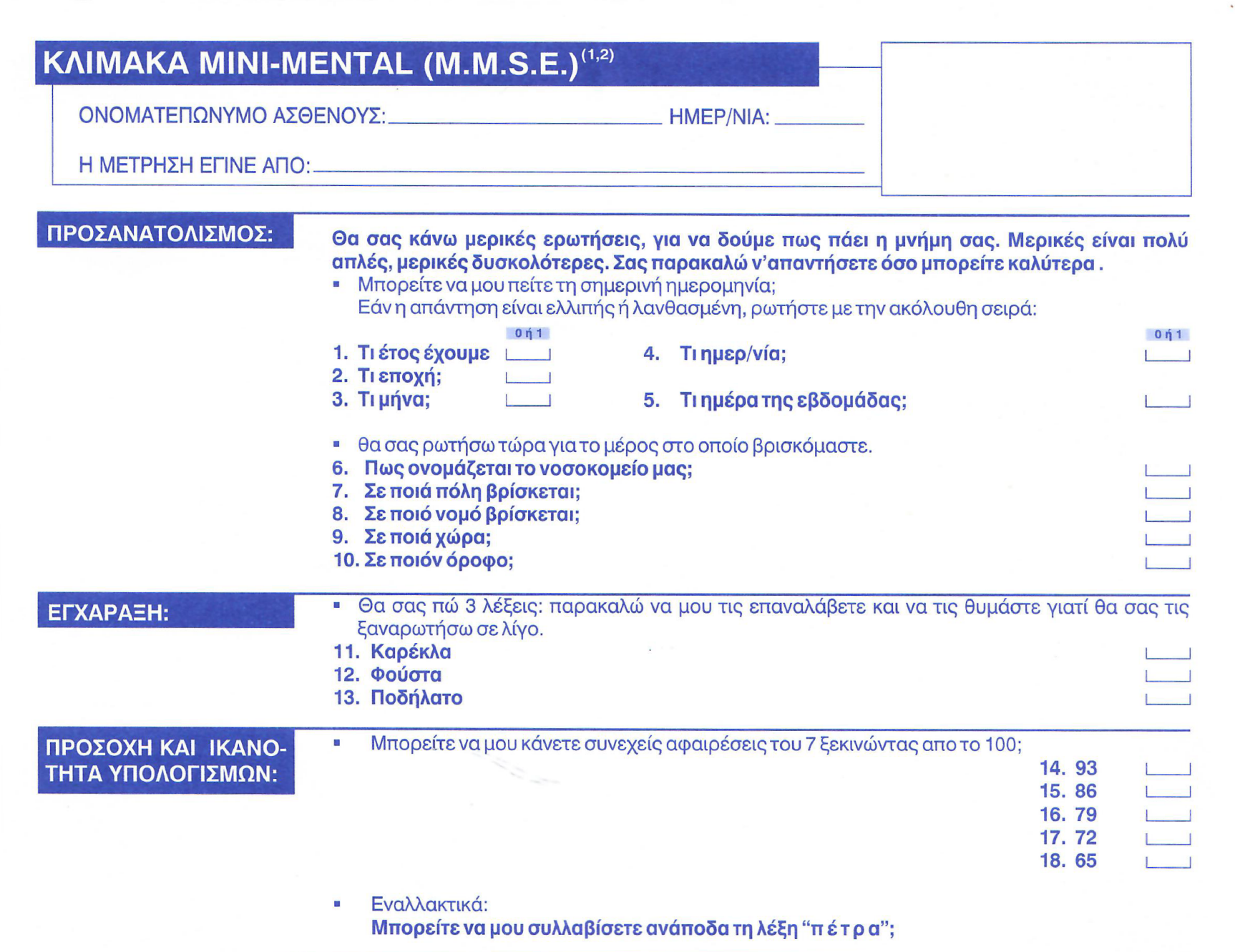 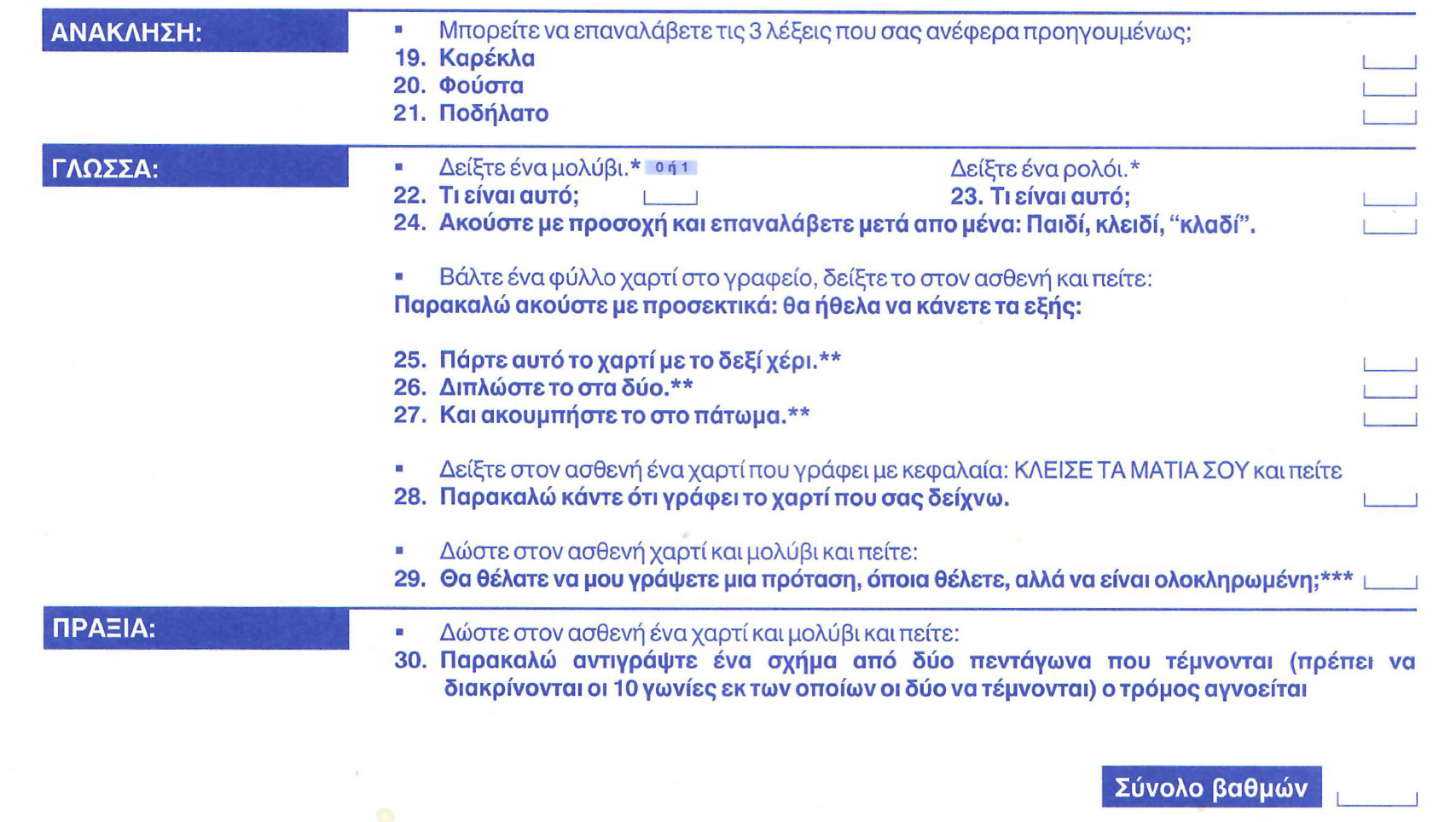 Δέρμα
Χρώμα
Οίδημα
Δερματικές βλάβες
Εντόπιση και κατανομή
Τύπος - στοιχειώδεις βλάβες: κηλίδα, βλατίδα, φυσαλλίδα, φλυκταινα κλπ
Νύχια, τριχοφυία
Χέρια: ερυθρότητα παλαμών, μυική ατροφία
Χρώμα δέρματος
Ωχρότητα: αναιμία, αγγειόσπασμος
Ερυθρότητα: υπεραιμία (άσκηση, πυρετός), πολυερυθραιμία 
Kυάνωση 
Ίκτερος
Υπέρχρωση δέρματος: 
Αιμοχρωμάτωση: εναπόθεση σιδήρου 
Νόσος Addison (επινεφριδιακή ανεπάρκεια): υπερπαραγωγή μελανίνης λόγω αυξημένης ACTH
Λεύκη: αμφοτερόπλευρος αποχρωματισμός
Aλφισμός: γενικευμένος αποχρωματισμός λόγω μειωμένη παραγωγής μελανίνης
Υπερκαρωτιναιμία: πρόσωπο, παλάμες και πέλματα
ΌΧΙ στους σκληρούς  ΔΙΑΚΡΙΣΗ ΑΠΌ ΙΚΤΕΡΟ
Εκχυμώσεις: διαταραχές πήξεως, θρομβοπενία
Κυάνωση
Κυανή χρώση του δέρματος και των βλεννογόνων
Εμφανής όταν η δεοξυαιμοσφαιρίνη είναι >3,5 g/dl
Συνήθως SaO2<90%
Κεντρική κυάνωση: 
Αναπνευστικό ή πνευμονικό νόσημα
Εμφανής σε χείλη και γλώσσα
Περιφερική κυάνωση: 
Διαταραχή της περιφερικής κυκλοφορίας
Εμφανής σε άκρα, αυτιά
Ασθενείς με αναιμία: σπάνια η κεντρική κυάνωση ακόμα και με χαμηλό SaO2
Ασθενείς με πολυκυτταραιμία: κεντρική κυάνωση με φυσιολογικό SaO2
Περιφερική κυάνωση
Ίκτερος
Εναπόθεση χολερυθρίνης από οποιαδήποτε αιτιολογία
Ηπατική νόσος
Απόφραξη χοληφόρων
Αιμόλυση
Εμφανής (70-80%) των εξεταστών όταν χολερυθρίνη ορού>2,5-3 mg/dl
Εξαρτάται από τον φωτισμό
Δέρμα και σκληροί χιτώνες
Ίκτερος
Αιμοχρωμάτωση
Λεύκη
Καρωτιναιμία
Κατανάλωση τροφών πλούσιων σε καρωτένοειδή
Υποθυρεοειδισμός, σακχαρώδης διαβήτης, νεφρωσικό σύνδρομο
Νευρογενής ανορεξία
Στην καρωτιναιμία οι σκληροί χιτώνες είναι φυσιολογικού χρώματος - λευκοί
Αιμορραγικές εκδηλώσεις
Εκχυμώσεις
Πετέχειες
Οίδημα
Εντοπισμένο
Γενικευμένο
Με εντύπωμα ή χωρίς
Χρώμα δέρματος
Θερμοκρασία
Οίδημα
Στοιχειώδεις βλάβες του δέρματος
Κηλίδα: μη ψηλαφητή
Βλατίδα: ψηλαφητή, < 1 cm
Πλάκα: ανυψωμένη περιοχή > 1cm
Όζος: διακριτή στερρή βλάβη στο δέρμα ή το υποδόριο
Πομφός: παροδική περιοχή οιδήματος στην επιδερμίδα ή το δέρμα
Φυσαλλίδα: συλλογή υγρού στην επιδερμίδα <5 mm
Πομφόλυγα: > 5 mm
Φλύκταινα: περιέχει πύο
Κύστη: έχει επιθηλιακό περίβλημα
Στοιχειώδεις βλάβες δέρματος
Χαρακτηριστικά προσωπεία
Σύνδρομο Cushing: πανσεληνοειδές, πληθωρικό 
Υποθυρεοειδισμός: ελαφρά οιδηματώδες (puffy), απαθές, αλωπεκία, απώλεια βλεφάρων, βλεφαρόπτωση.
Νόσος Graves: εξόφθαλμος, σπασμός άνω βλεφάρου
Νόσος Parkinson: Μειωμένη χρήση μιμικών μυών προσώπου, μειωμένη συχνότητα σύγκλεισης βλεφάρων (blinking) που οδηγεί σε χαρακτηριστικό βλέμμα
Σύνδρομο Cushing
Εξόφθαλμος από υπερθυρεοειδισμό
Προσωπεία
ΜΥΞΟΙΔΗΜΑ
ΝΕΦΡΩΣΙΚΟ ΣΥΝΔΡΟΜΟ
Προσωπεία
ΜΕΓΑΛΑΚΡΙΑ
ΝΟΣΟΣ PARKINSON
Οσμή σώματος και αναπνοής
Δύσοσμη αναπνοή 
Κακή στοματική υγιεινή
Λοιμώξεις στοματικής κοιλότητας
Πυλωρική στένωση
Πνευμονικό απόστημα 
Αλκοόλ, τσιγάρο, μαριχουάνα
Κετόνη (Διαβητική κετοξέωση ή ασιτία): οσμή ακετόνης
Ηπατική απόπνοια: πτητικη αμίνη (διμεθυλσουλφίδη)
Ουραιμική απόπνοια: αμμωνία
Τι μας λέει μια χειραψία!
Ζεστά ή κρύα χέρια
Ανησυχία, φαινόμενο Raynaud, υπερθυρεοειδισμός
Ιδρωμένα χέρια
Ανησυχία, φαινόμενο Raynaud, υπερθυρεοειδισμός
Μεγάλα χέρια
Μεγαλακρία
Μειωμένη μυική ισχύς στη χειραψία
Μυοτονική δυστροφία ή άλλες αιτίες μυικής αδυναμίας
Παράμορφωμένα δάκτυλα 
Ρευματοειδής αρθρίτιδα
Οστεοαρθρίτιδα
Ρίκνωση Dupuytren
Στάση
Ορθόπνοια - καρδιακή ανεπάρκεια
Επιστράτευση επικουρικών αναπνευστικών μυών - ΧΑΠ
Ανησυχία - υπερκινητικότητα (υπερθυρεοειδισμός, μανία)
Νωθρότητα (υποθυρεοειδισμός)
Βάδιση
Σπαστική ημιπάρεση
Πάρεση περονιαίου νεύρου
Παρεγκεφαλιδική ή αισθητική αταξία
Νόσος Parkinson
Κινητικότητα: 
Τρόμος: Parkinson, ιδιοπαθής τρόμος 
Ακούσιες κινήσεις: σπασμοί, μυοκλονίες
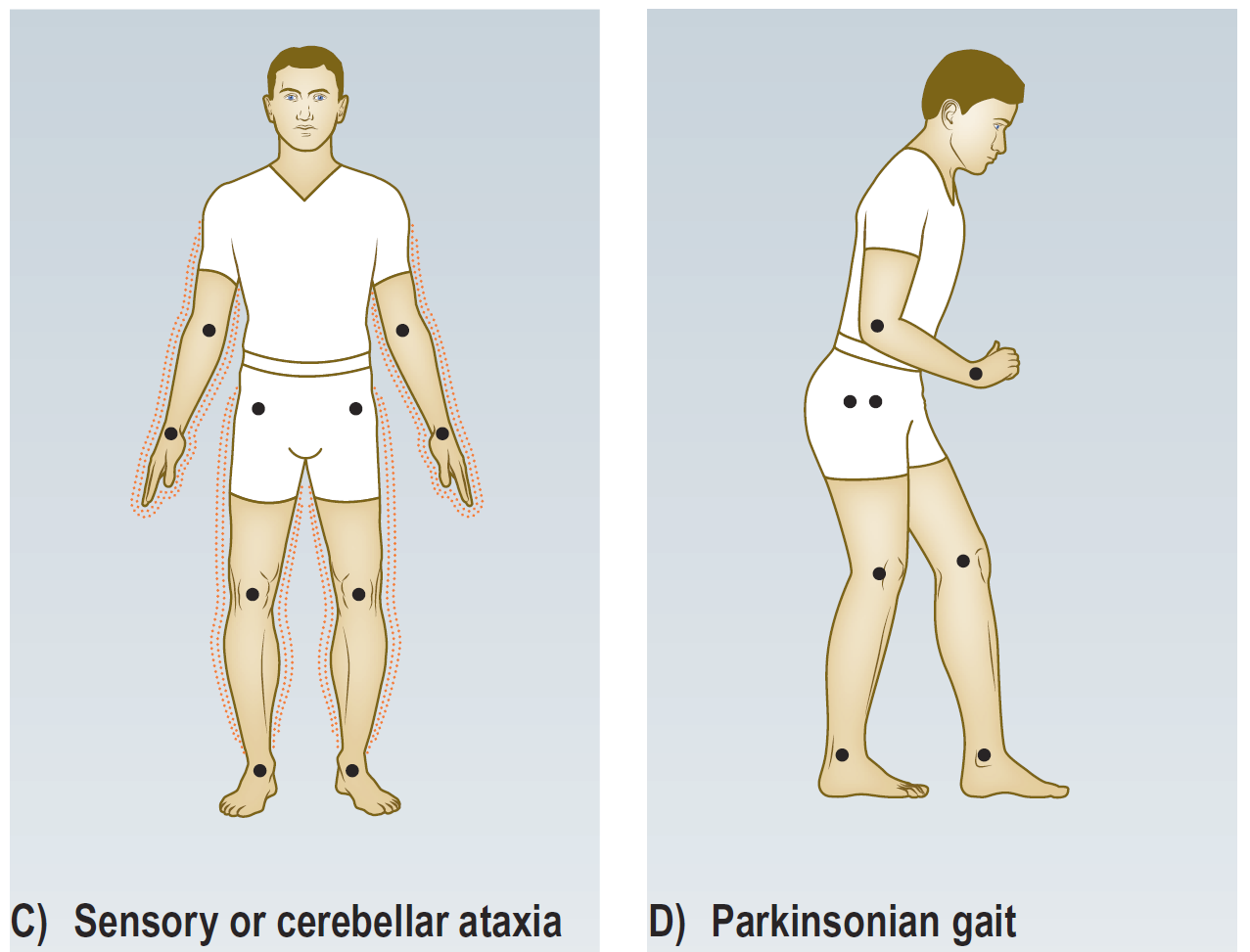 Παρκινσονικό βάδισμα
ΚΑΤΑΓΡΑΦΗ ΙΣΤΟΡΙΚΟΥ – ΚΛΙΝΙΚΗΣ ΕΞΕΤΑΣΗΣ
Καταγραφή των ευρημάτων
Ο ιατρικός φάκελος περιέχει την καταγραφή των προβλημάτων και της αντιμετώπισής τους, ώστε να μπορεί να χρησιμοποιηθεί στο μέλλον
Αποτελεί επίσης την καταγραφή των πράξεών σας – μέσα από αυτή την καταγραφή μπορεί να χρειαστεί να κριθείτε
Αποτελούν στοιχείο που μπορεί να χρησιμοποιηθεί για τον έλεγχο της ποιότητας των ιατρικών υπηρεσιών (audit)
Μην ξεχνάτε σε όλες τις καταγραφές να βάζετε ημερομηνία, ώρα και την υπογραφή σας
Ότι έχει συμβεί πρέπει να καταγράφεται – ΟΤΙ ΔΕΝ ΕΙΝΑΙ ΓΡΑΜΜΕΝΟ ΔΕΝ ΕΧΕΙ ΣΥΜΒΕΙ!
Καταγράψτε το ιστορικό και τα ευρήματα της κλινικής εξέτασης το συντομότερο δυνατό
Βαθμός λεπτομέρειας: προσπαθήστε να καταγράψετε όσες πληροφορίες χρειάζονται – όχι λιγότερες ούτε και περισσότερες
Προσπαθήστε να γράφετε όσο γίνεται πιο ευανάγνωστα
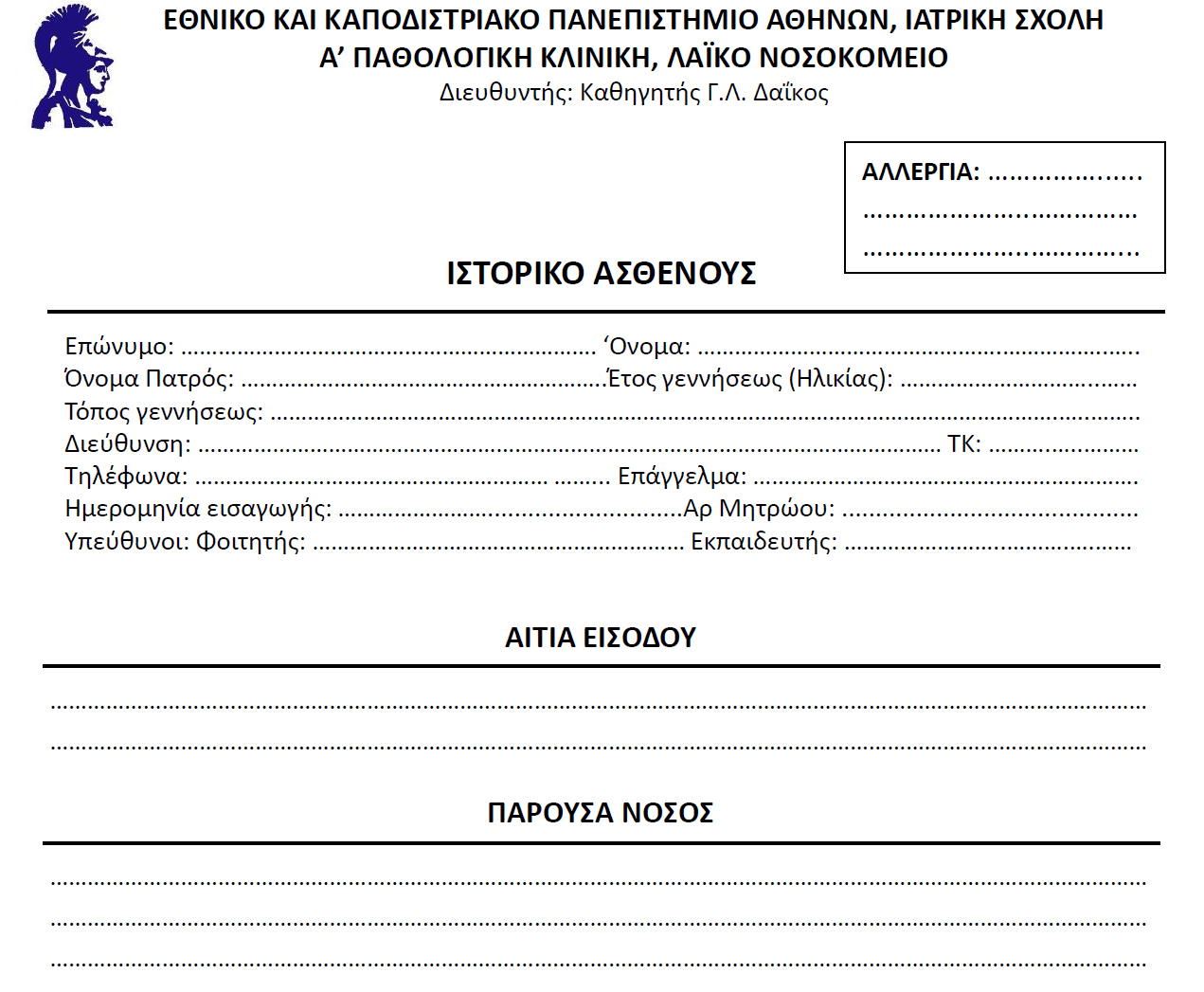 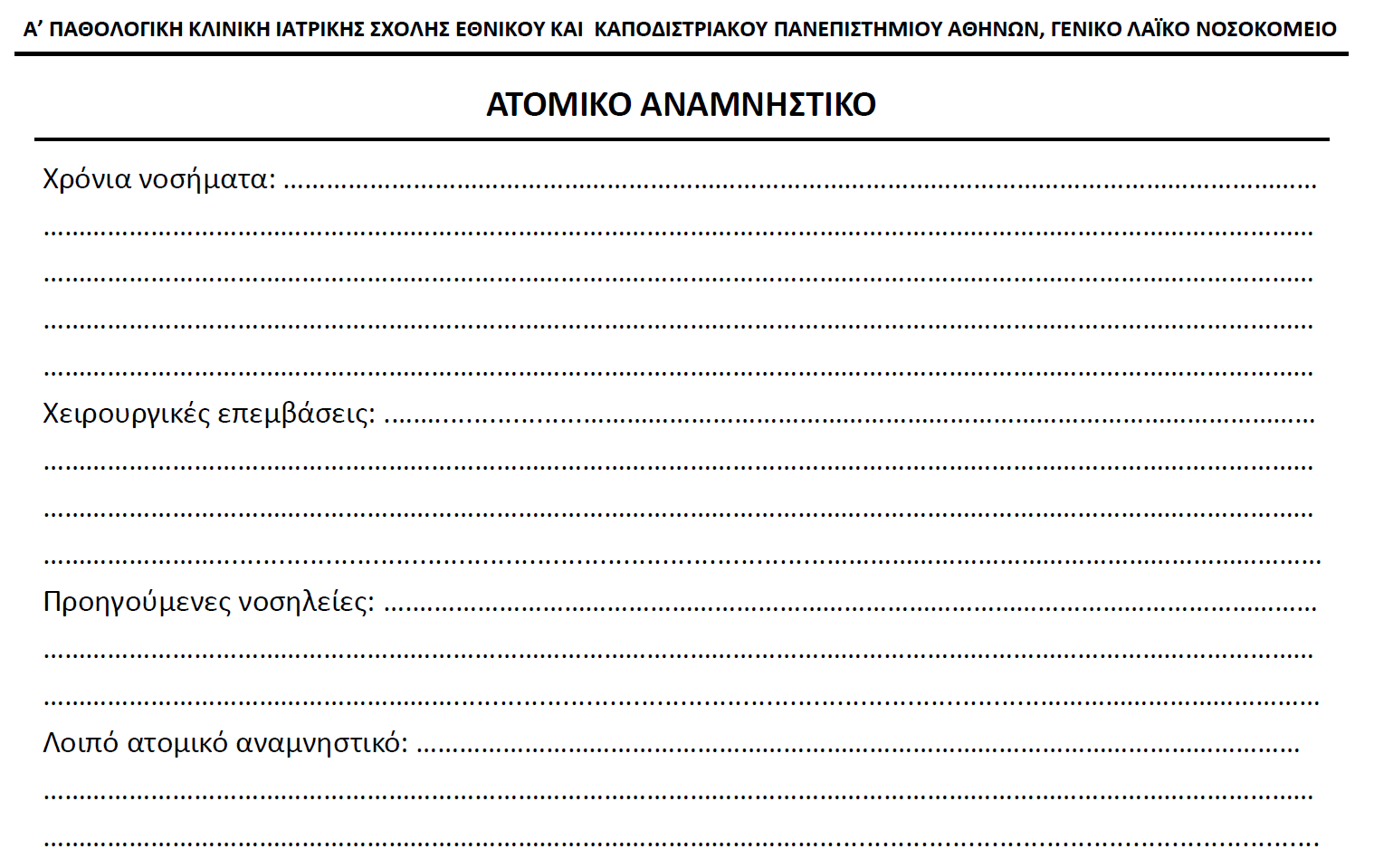 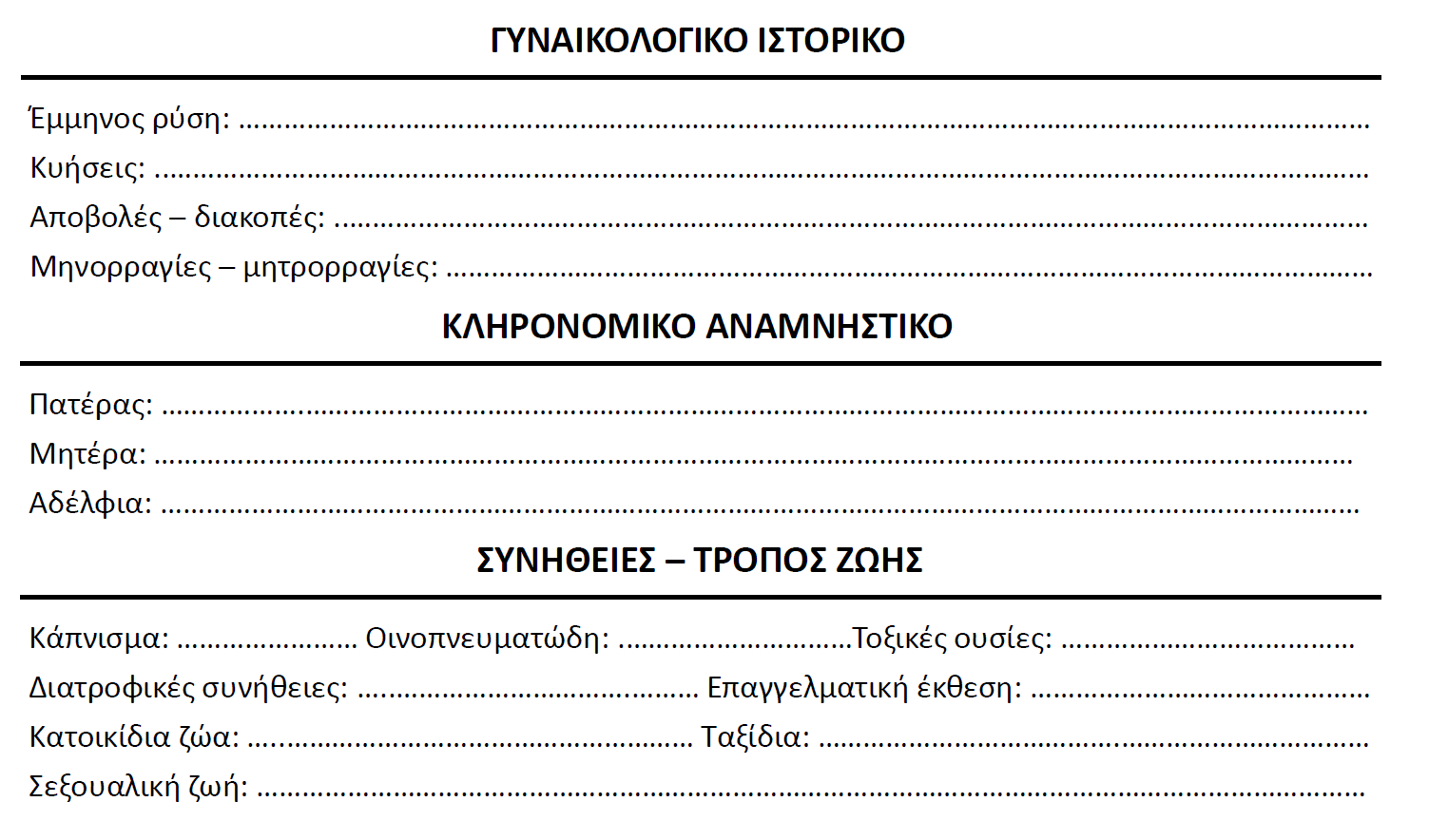 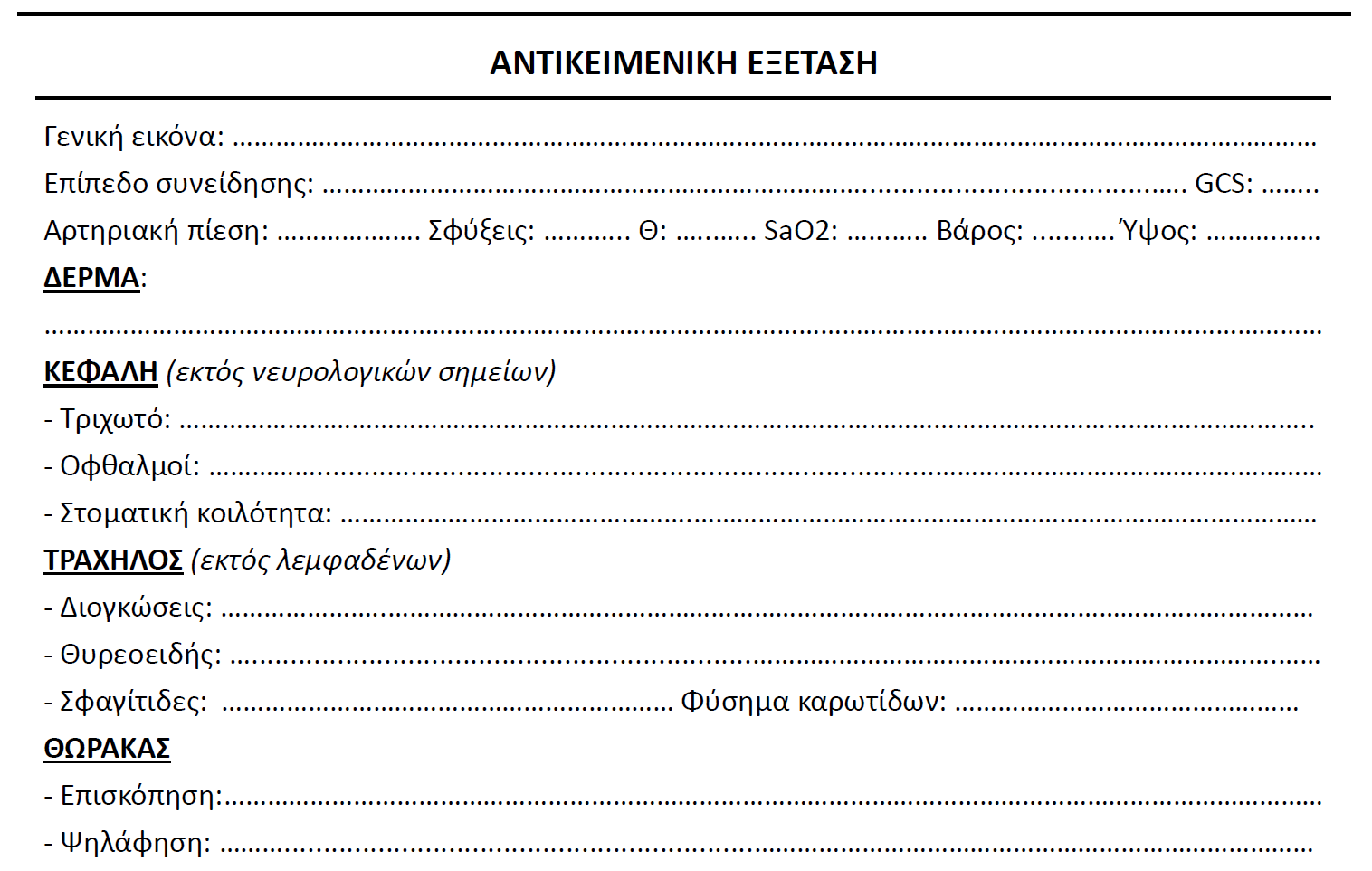 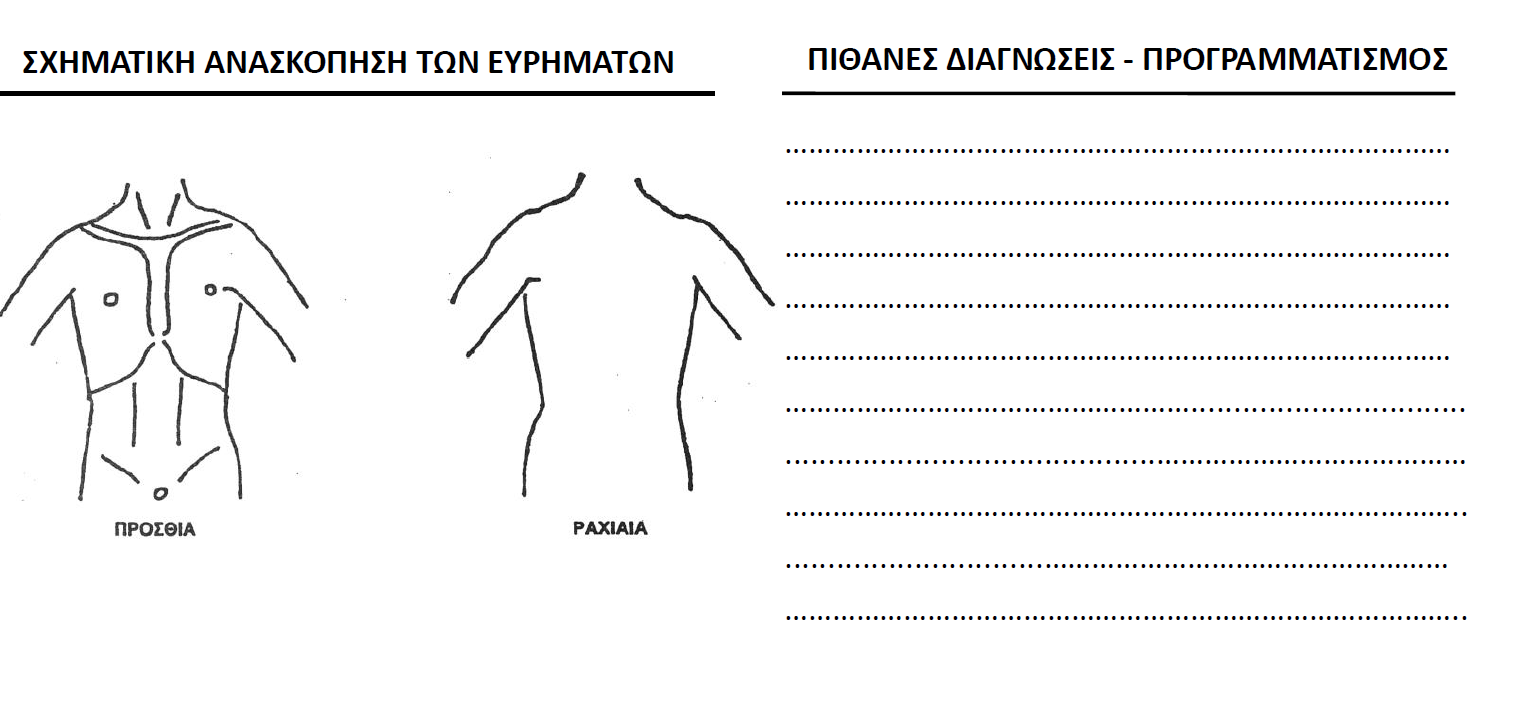 Σχηματική απεικόνιση ευρημάτων από τους πνεύμονες
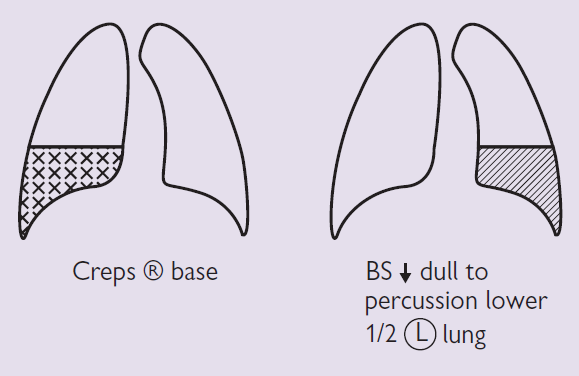 Σχηματική απεικόνιση καρδιακών ευρημάτων
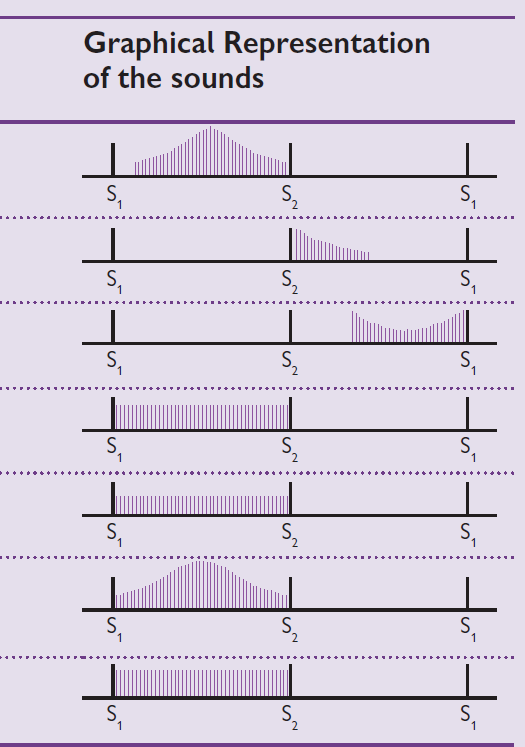 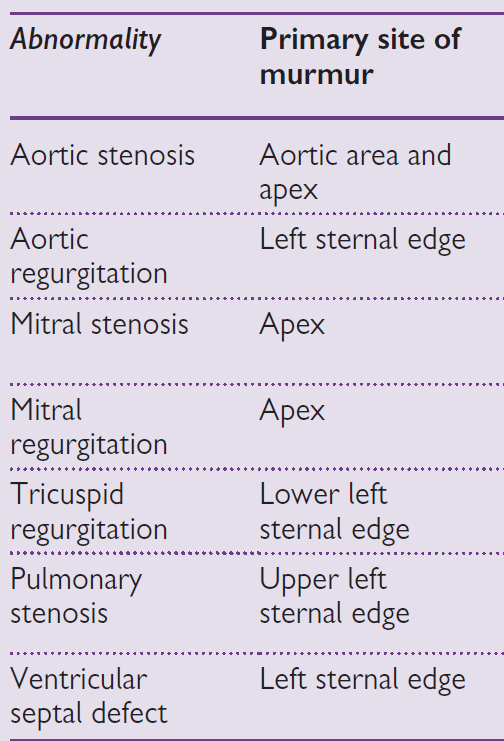 Σχηματική απεικόνιση ευρημάτων από την κοιλιά
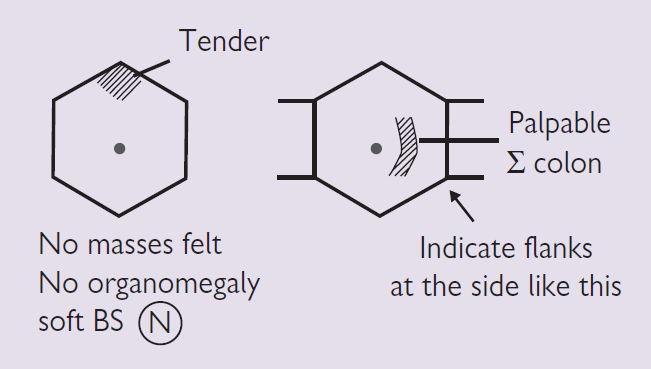 Σχηματική απεικόνιση τενόντιων  αντανακλαστικών
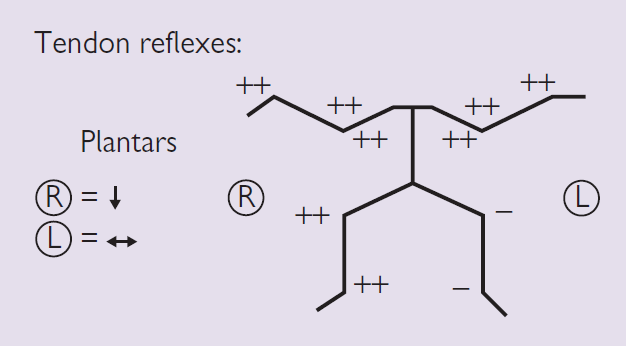 Διάφορα ευρήματα
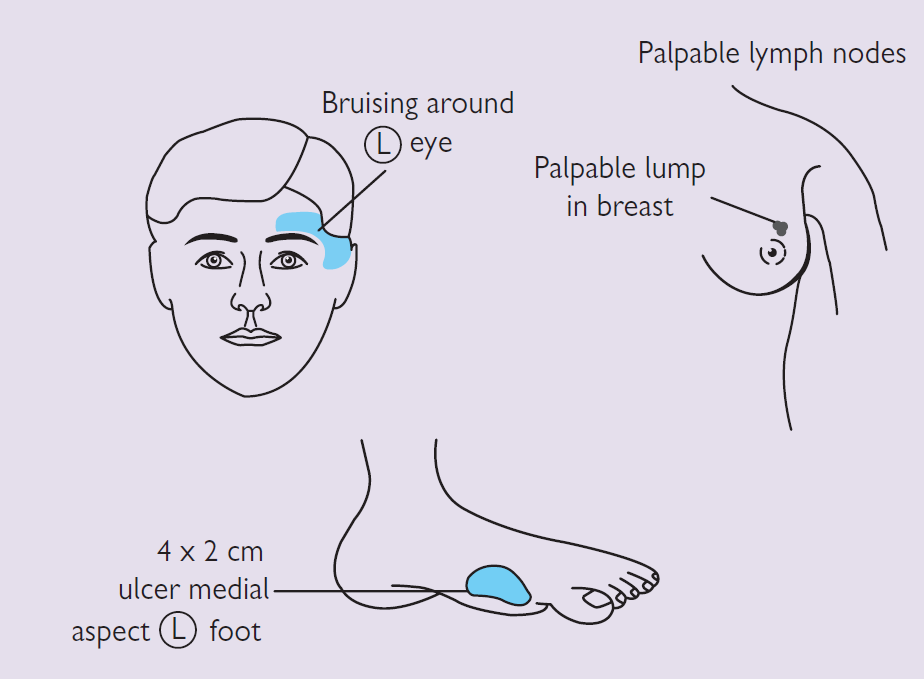 ΤΕΛΟΣ !